Quadratics
Tuesday, 06 November 2012
a)
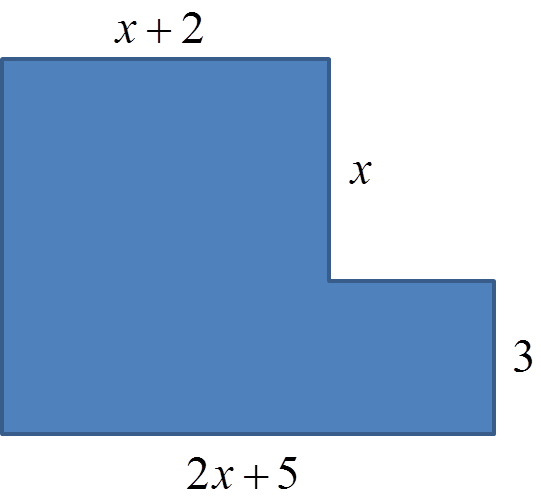 A
B
b)
c)
Example
Write each of the following fractions in their simplest form
(i)
(ii)
In order to simplify an Algebraic fraction
Ensure that both numerator and denominator are factorised
Cancel any factors that are common to both numerator and denominator
2
Questions
1. Write each of the following fractions in their simplest form
Answer =
(i)
Answer =
(ii)
(iii)
Answer =
(iv)
Answer =
(v)
Answer =
(vi)
Answer =
Answer
Answer
Answer
Answer
Answer